В. БИАНКИ. «ДЕКАБРЬ »
6 класс
Учитель чтения и развития речи 
Эрмик Л.А.
ГБС(К)ОУ школа-интернат VIII вида ст. Медвёдовской
50 урок. 6 класс. ЧтениеДекабрь……………………
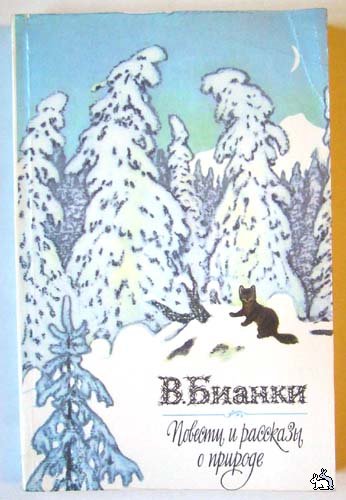 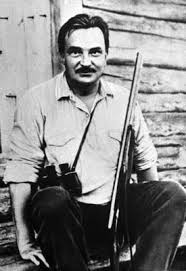 Декабрь- студень.
Декабрь год кончает,а зиму начинает. С водой
покончено: даже
   буйные реки скованы  льдом. Земля и лес укутаны снежным одеялом. Солнце скрылось за       тучей.
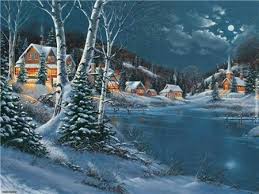 День становится короче и короче, ночь растёт.
Многие  животные и растения сумеют сохранить свою жизнь всю долгую северную зиму – до новой
   весны.
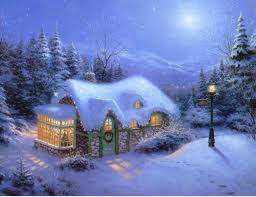 Не успела ещё зима войти в полнуюсилу, а уже близится день рождения
солнца – 23 декабря!
Солнце вернётся в мир.  С солнцем возродится  жизнь. Но надо ещё пережить зиму.
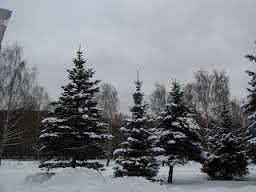 Почему декабрь год кончает, а зиму начинает?
Дома. Стр.81.пересказ.
Выучить 2 новогодние загадки. 

Итог.
 - О чём узнали?
- Чему  учились?
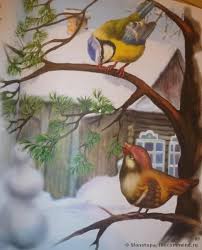